FEWS NET Enhanced Flood Monitoring
FEWS NET Science Team
Apr 14, 2025
1
Flooding Conditions in Zambia
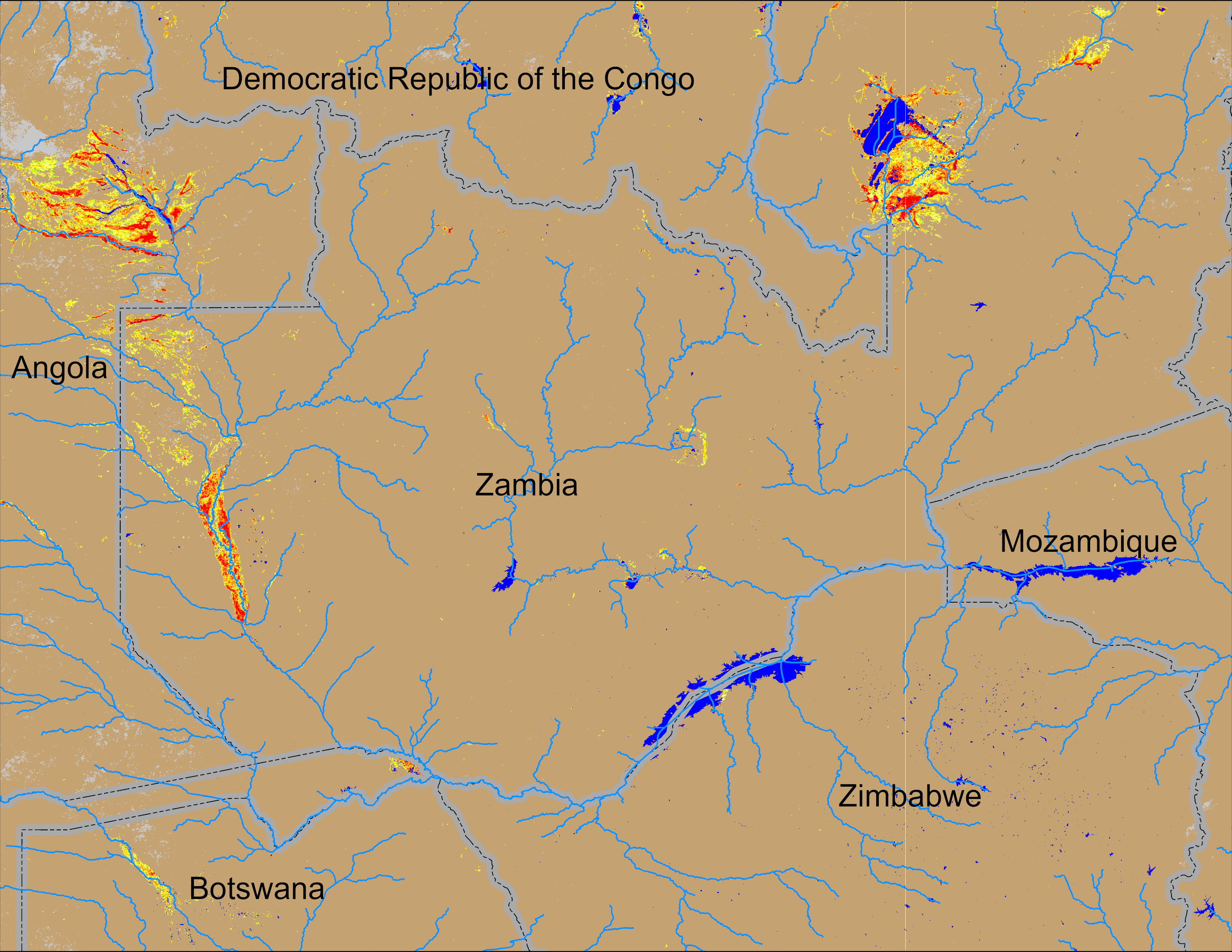 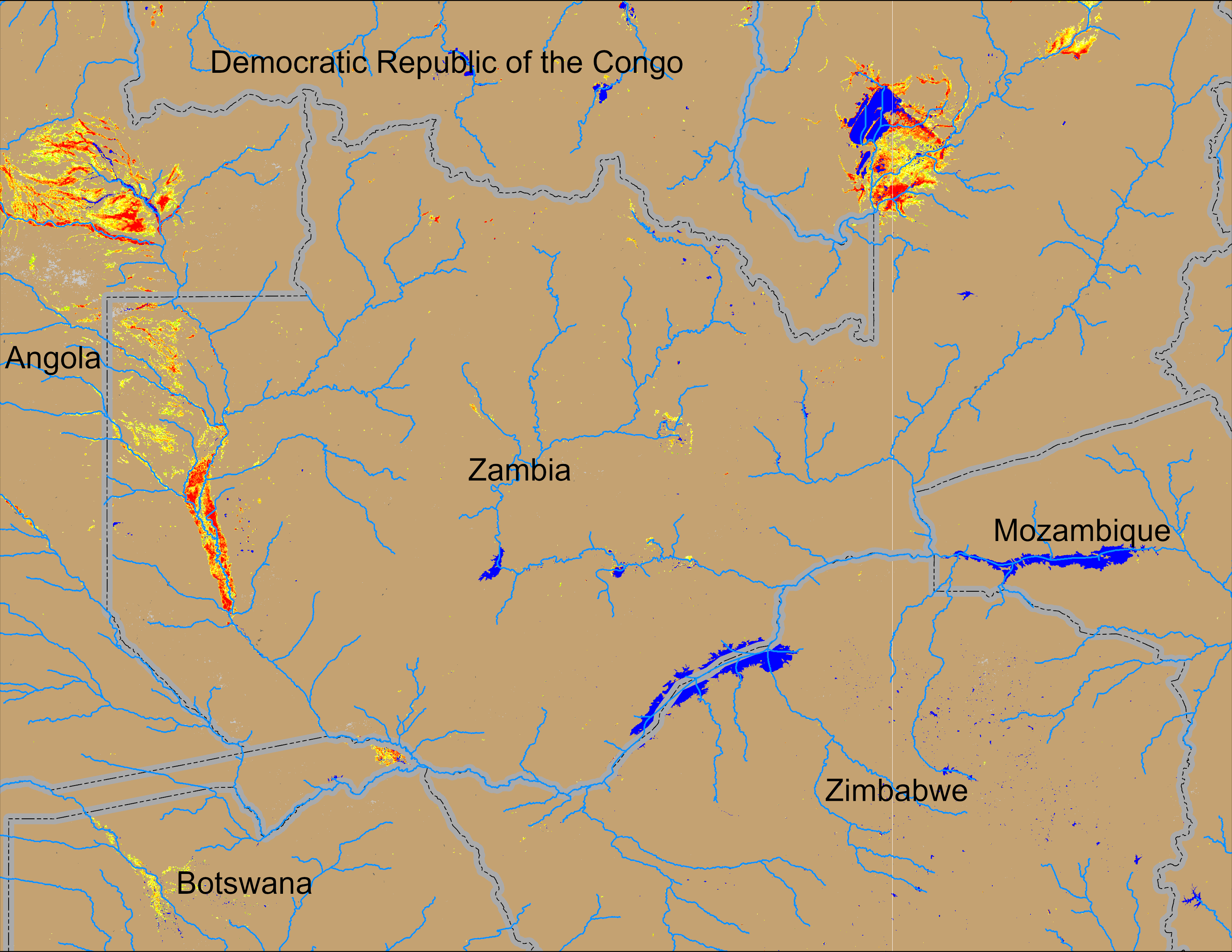 NOAA VIIRS 5-day comp.: 02 – 06 Apr 2025
NOAA VIIRS 5-day comp.: 09 – 13 Apr 2025
Flooding conditions remained unchanged in western Zambia, Eastern Angola and northern Botswana.
2
(% of the pixel)
(% of the pixel)
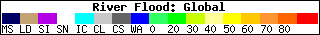 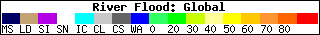 Flooding Conditions in Angola
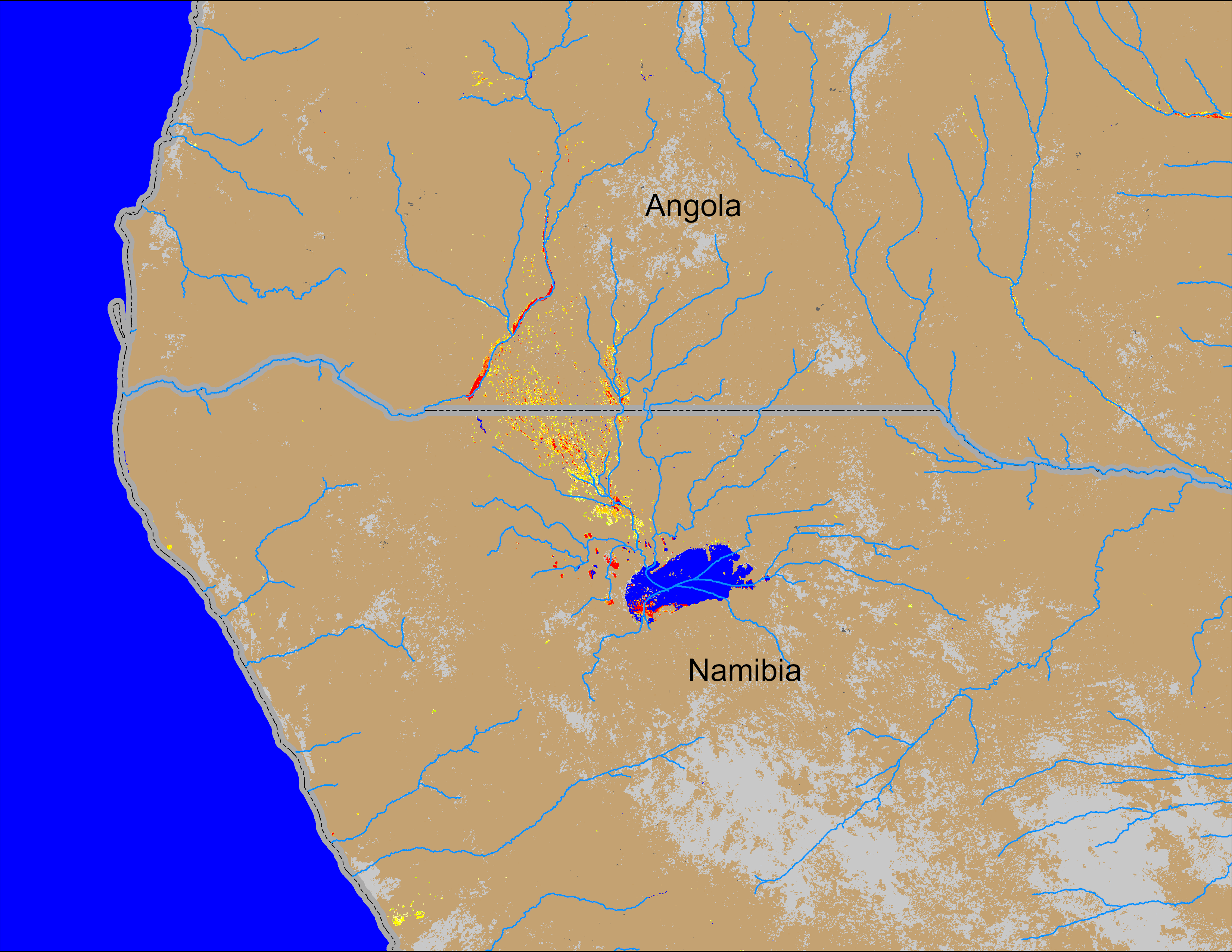 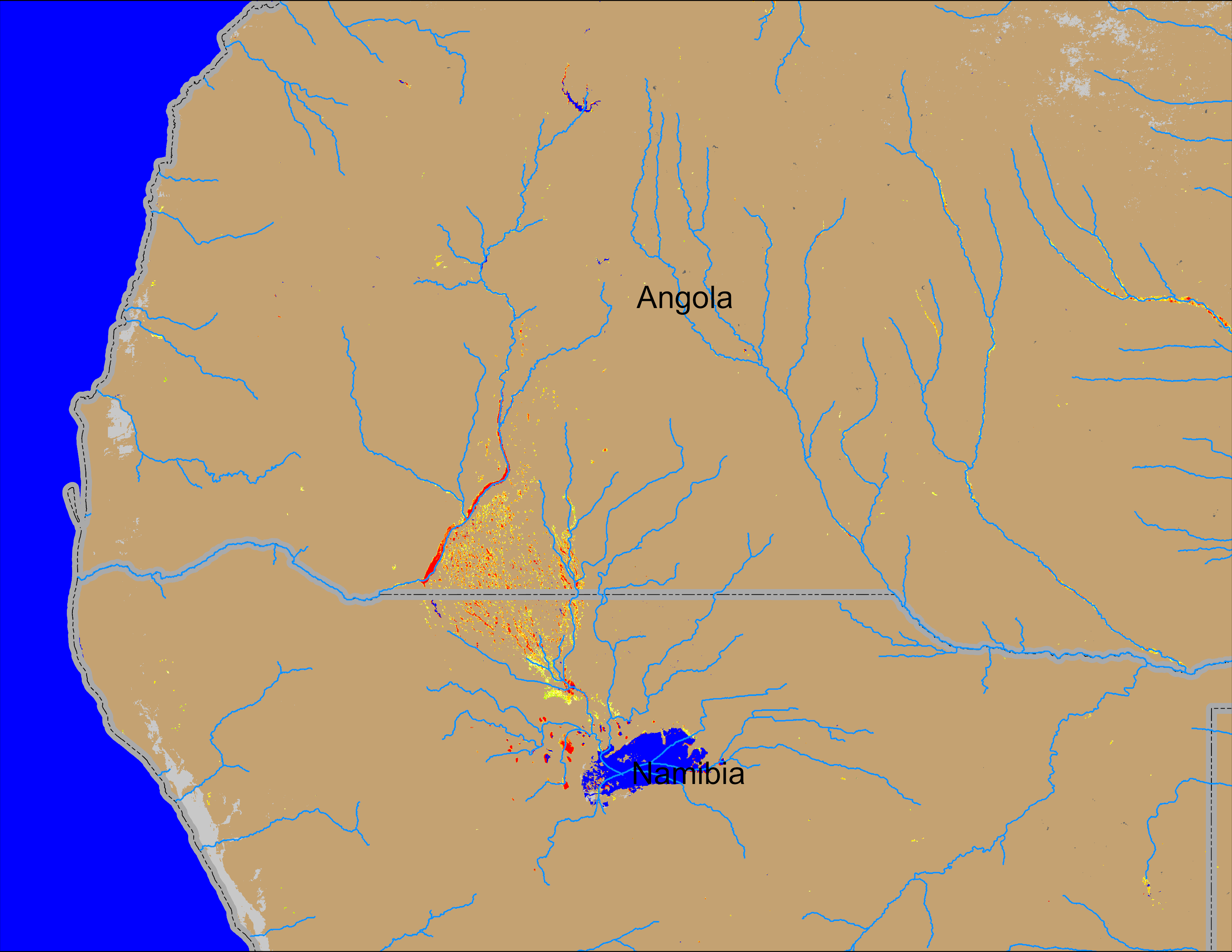 NOAA VIIRS 5-day comp.: 02 – 06 Apr 2025
NOAA VIIRS 5-day comp.: 09 – 13 Apr 2025
Flooding conditions marginally deteriorated in southern Angola into northern Namibia.
3
(% of the pixel)
(% of the pixel)
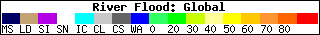 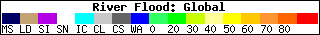 Flooding C0nditions in Bolivia
13 April 2025
01 Apr 2025
06 Apr 2025
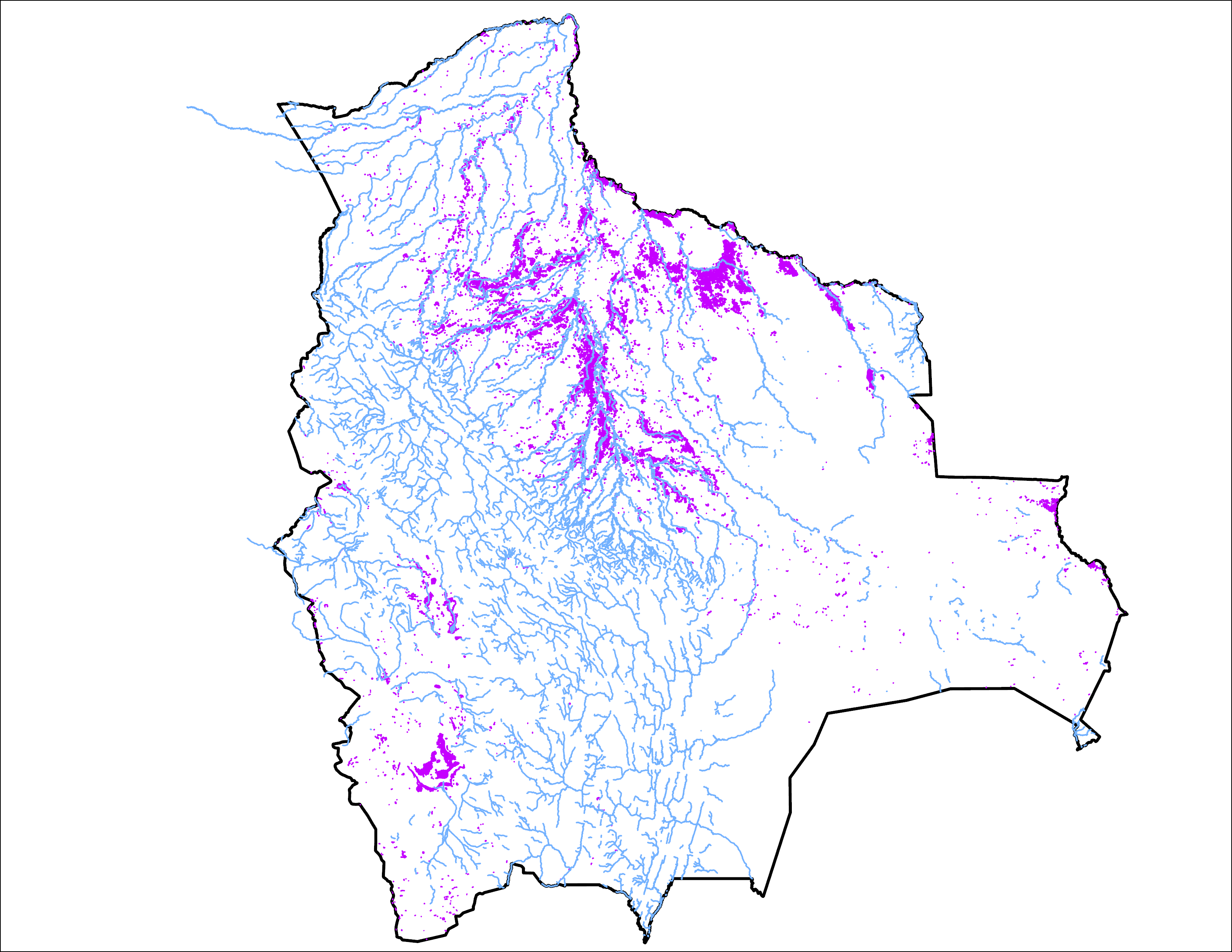 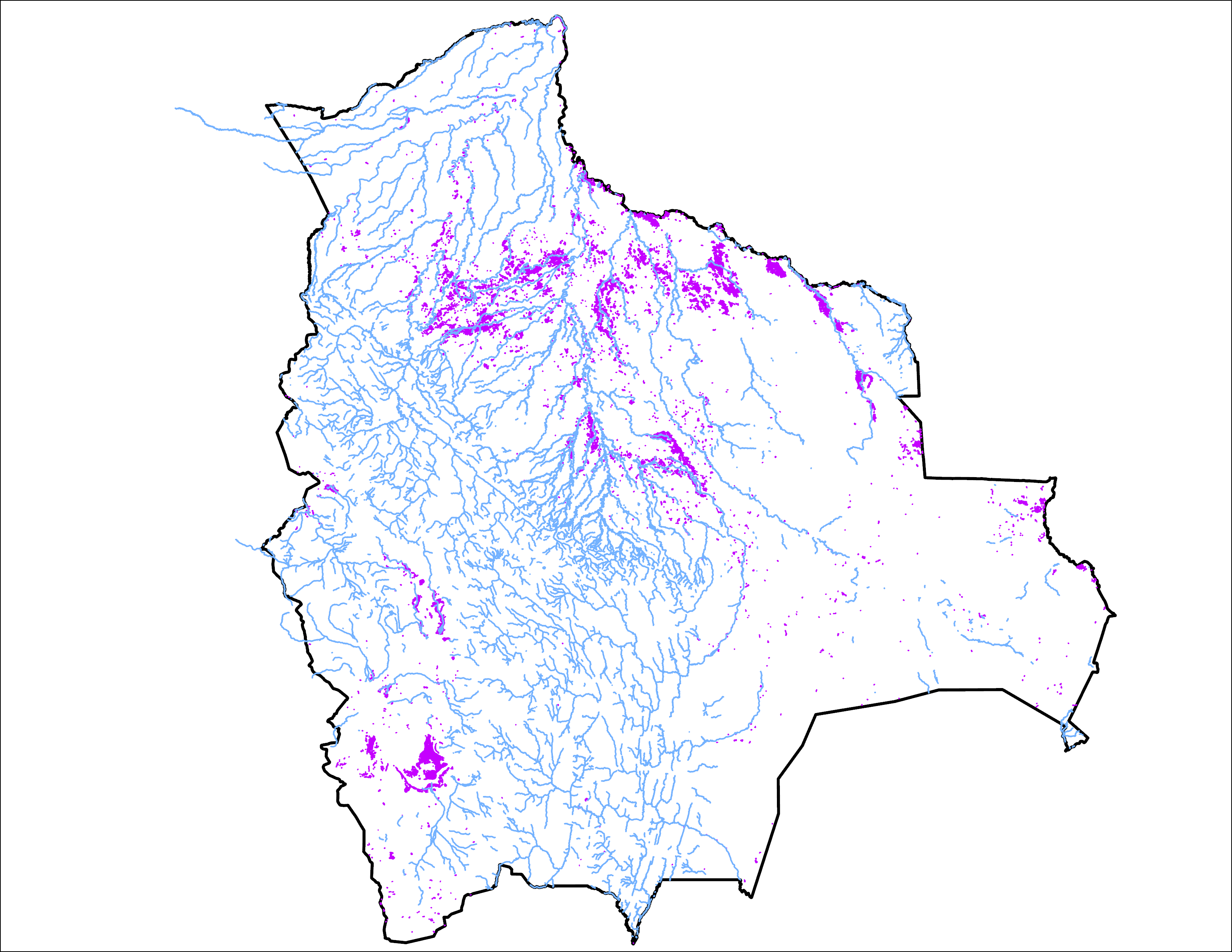 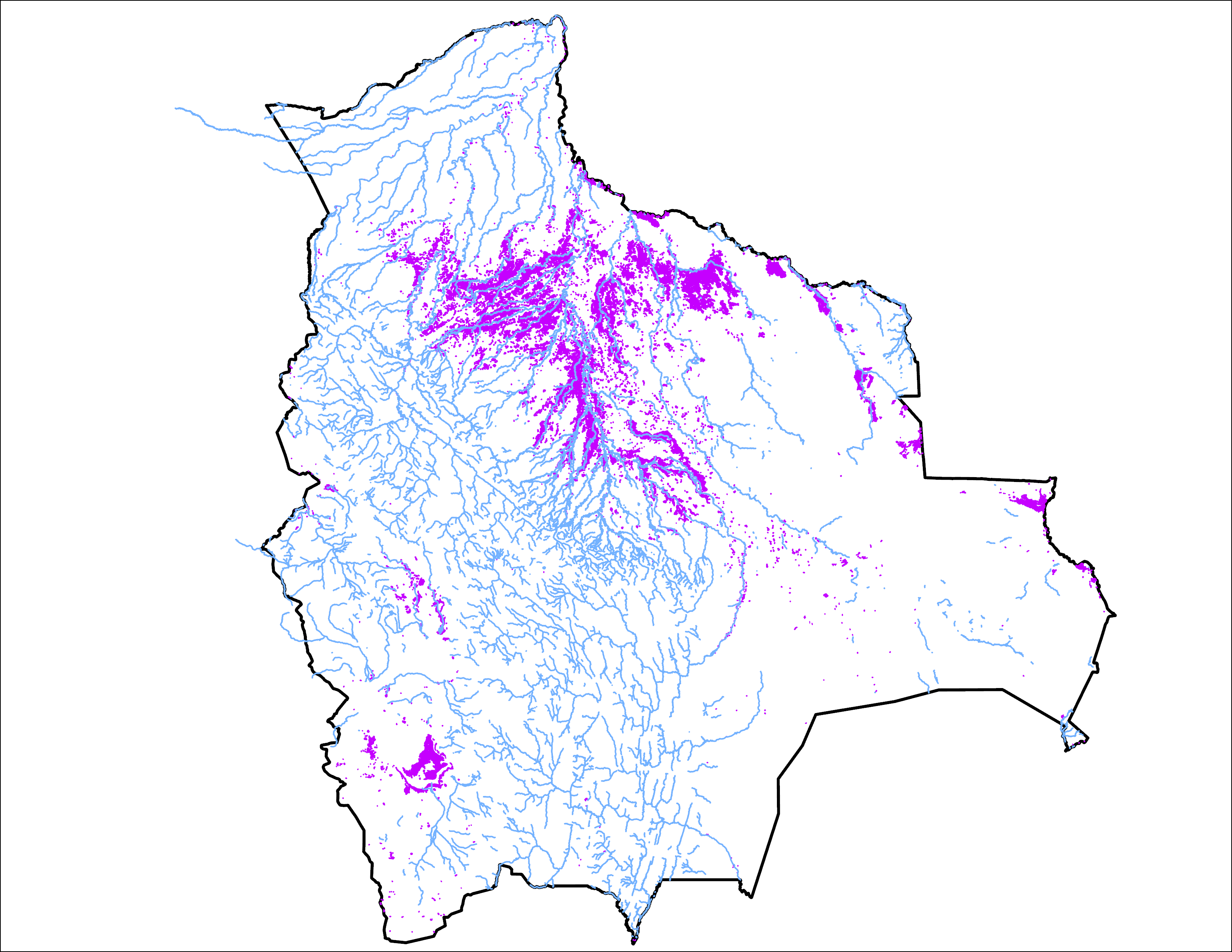 15,700 km2
26,274 km2
36,132 km2
Flooding condition improved marginally.
4
Streamflow Forecast
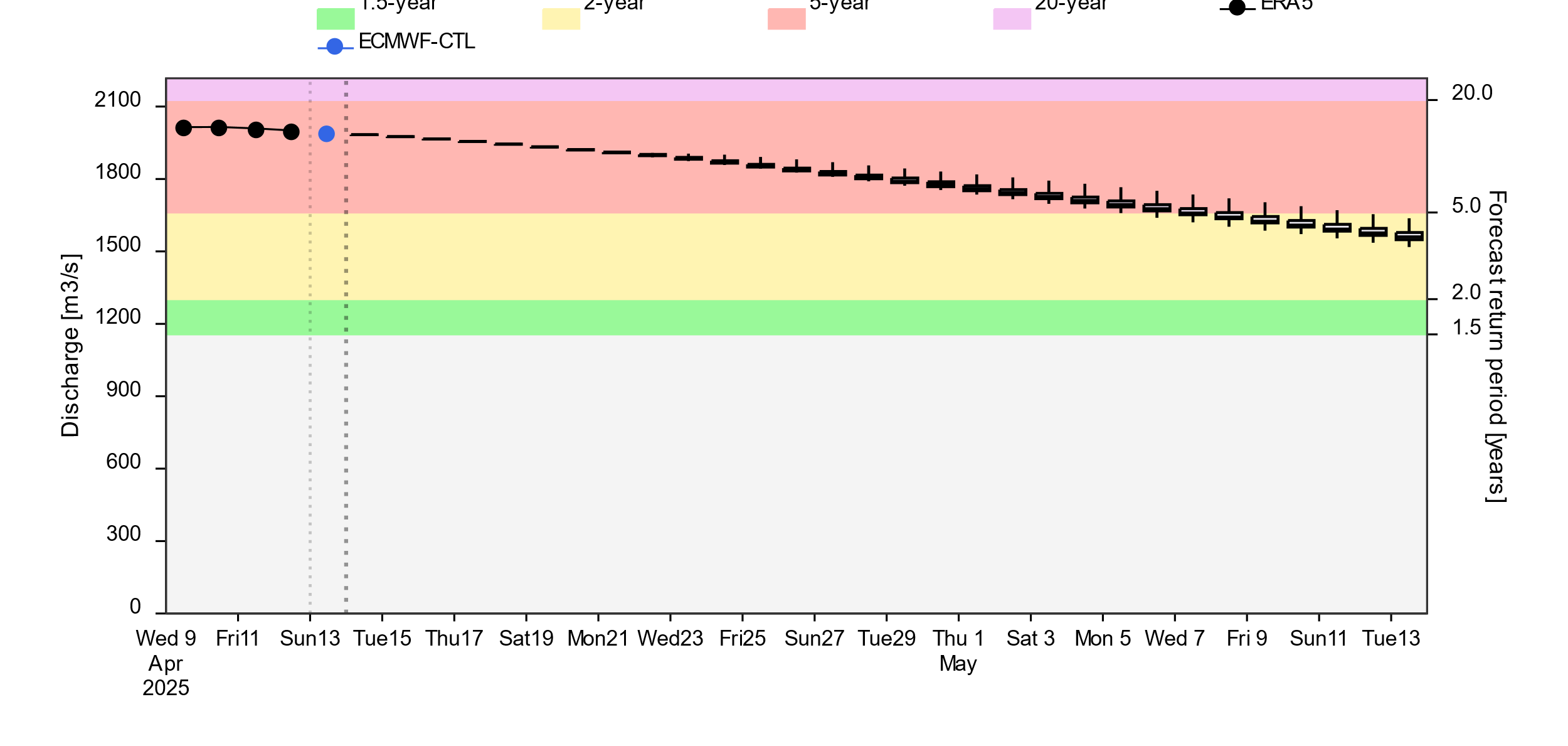 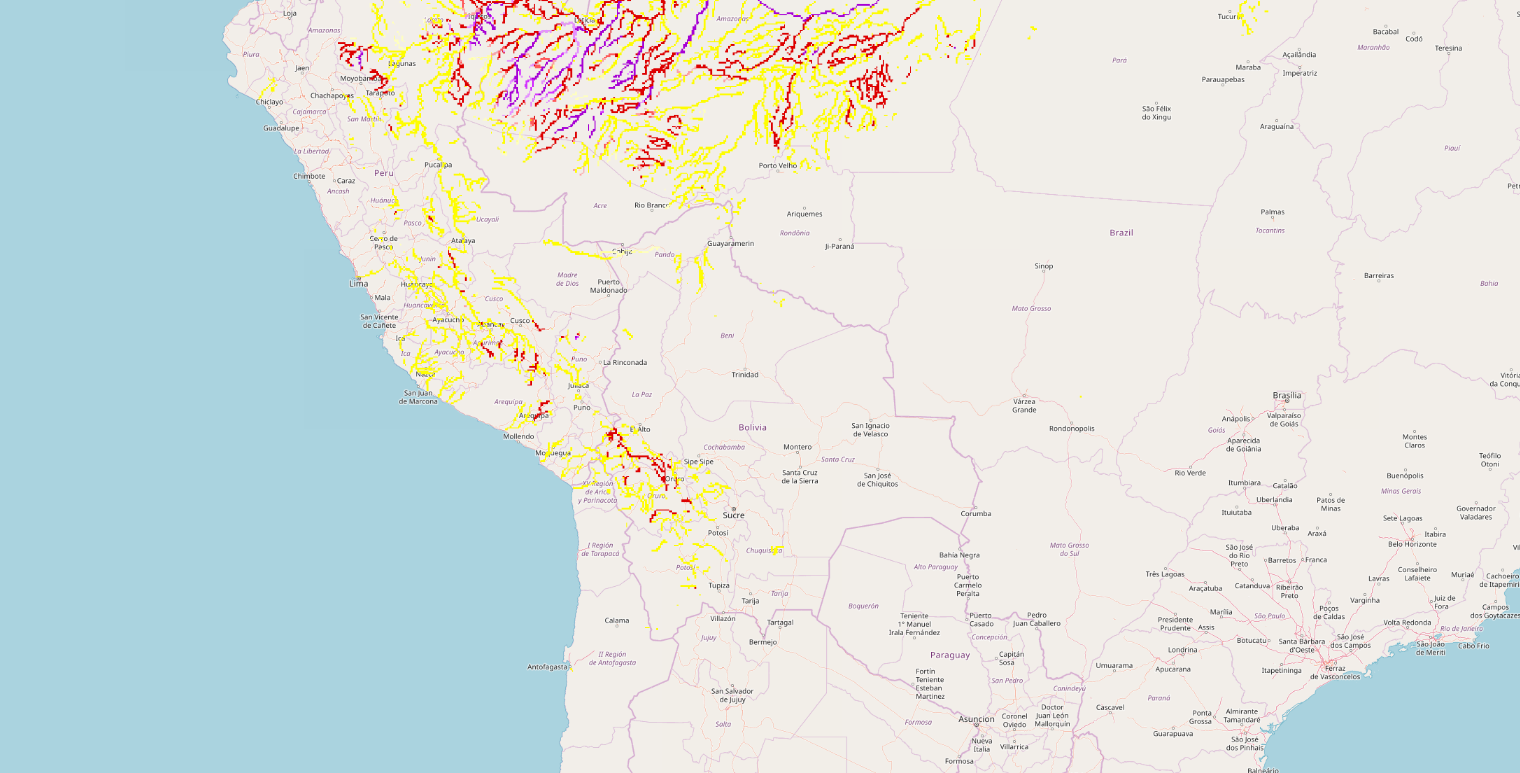 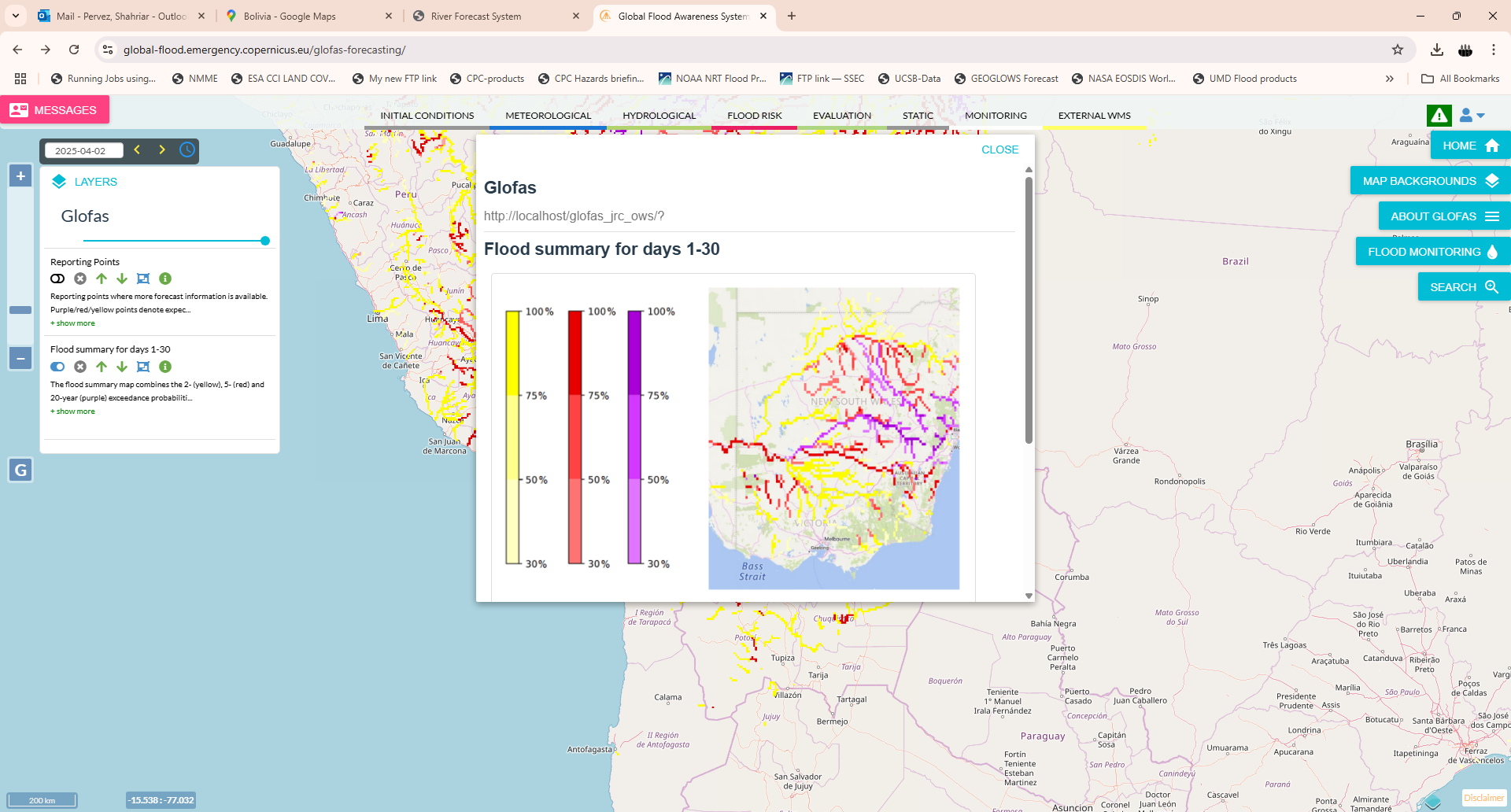 2-(yellow), 5-(red) and 20Year (purple) exceedance probabilities
@point A
A
Streamflow gradually diminishing across the country. However, they are expected to be at 5-yr return period level in the southwestern part of the country till the end of April.
GloFAS forecast: 13 April – 13 May 2025 (30 days)
5